3D Human Reconstruction from Sparse Uncalibrated Views
Xiaoguang Han
Department of Computer Science
Probation talk – 2015.05.27
3D human reconstruction
Create high-quality 3D human model from easy-captured data
Applications: 3D self-portraits, computer games, virtual reality etc.
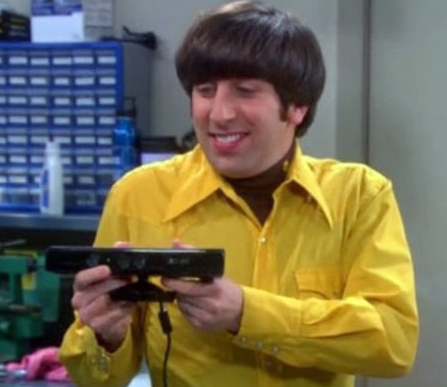 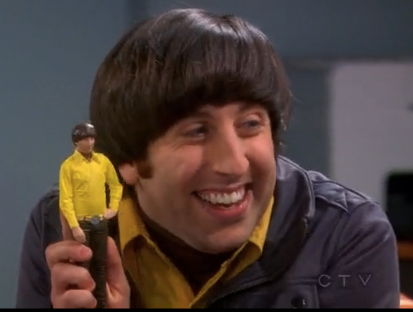 Existing methods – Kinect based
Key problem – point cloud registration
Weaknesses of the method 
   - require complicated capturing steps
   - or generate low-quality results
   - limited to indoor environment
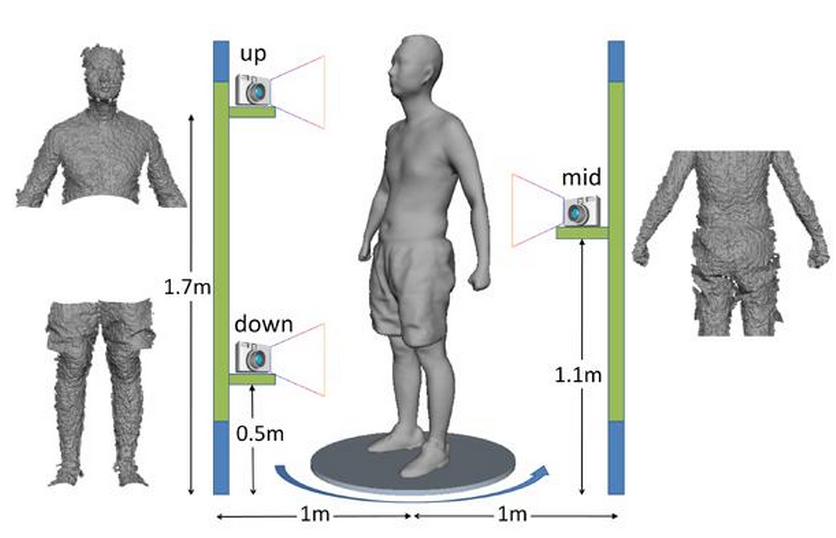 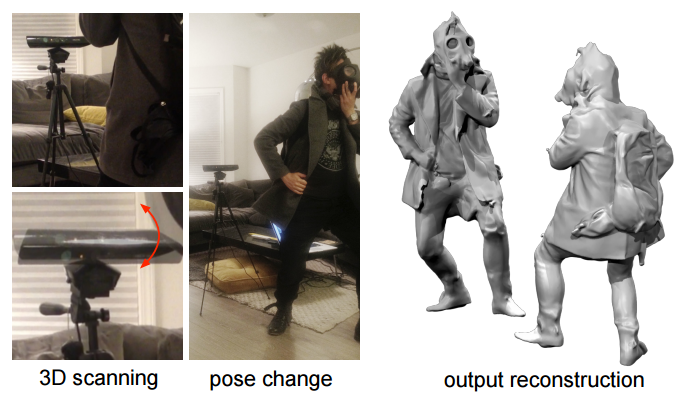 [TVCG 2012]
[Siggraph Asia 2013]
Existing methods – Multi-view stereo
Weakness
   - require fully calibrated cameras
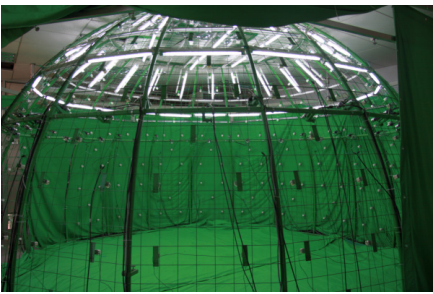 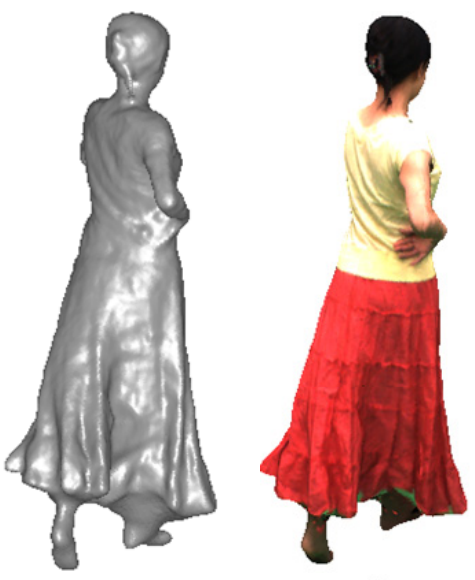 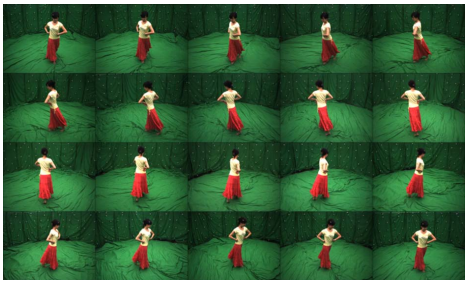 Existing methods – 123D catch
Input uncalibrated images
Calibrating cameras and then MVS
    - SFM from feature correspondences
Weaknesses 
    - around 40 images for half body 
    - should have textured area
    - usually fails 
    - low-quality results
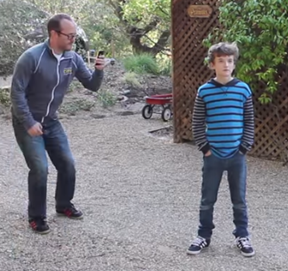 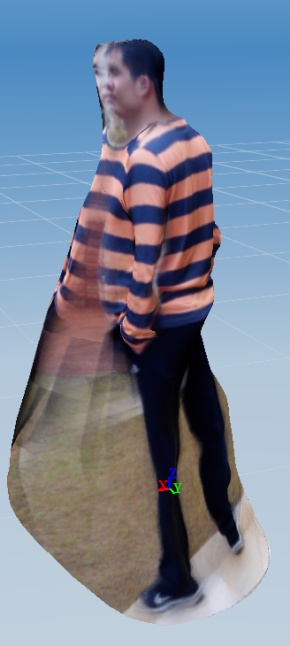 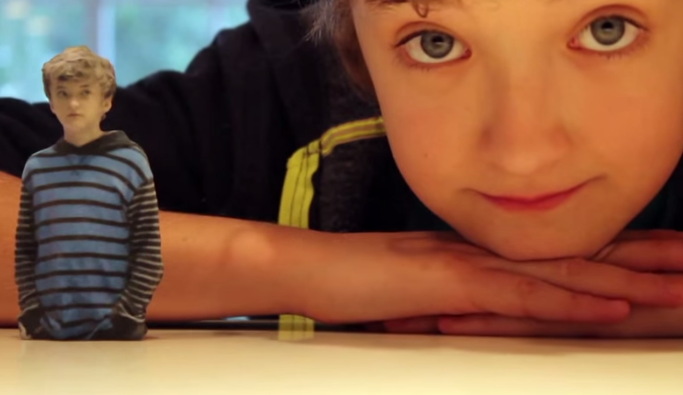 The Goal in this paper
Using sparse uncalibrated images to create high-quality mesh
    - around 15 casual images are enough  
    - reconstruct geometric details: winkles
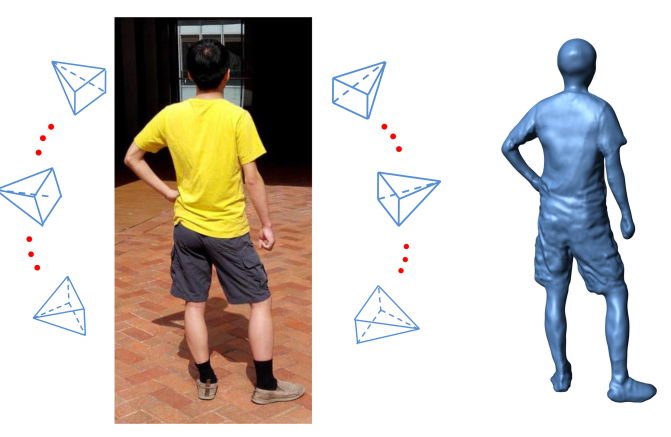 Approach overview
Coarse model generation 
    - dense feature correspondences
    - structure-from-motion : generate point cloud 
    - template-based model fitting : point cloud and visual hull

Model refinement
    - density-based pixel clustering 
    - shading information extraction 
    - geometry optimization using shading cues
Dense correspondences
Traditional feature correspondences (DOG, SIFT, ASIFT etc.)
    - sparse views  sparse feature points  SFM failed
Non-rigid dense correspondence (Siggraph 2011)
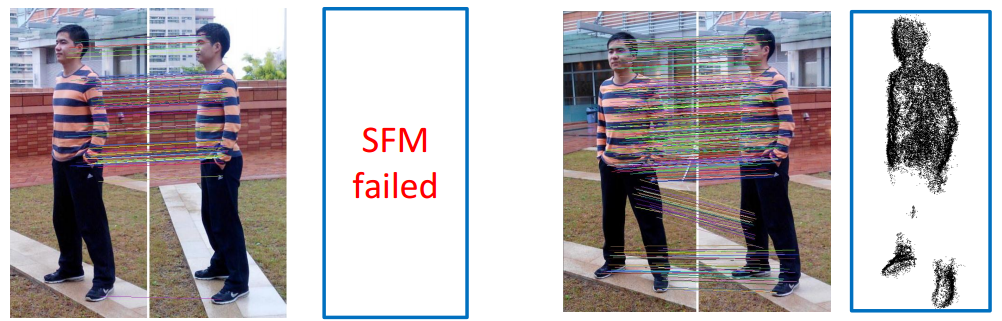 Point cloud reconstruction
Match-Propagate-Filter
    - NRDC for each adjacent images
    - propagate image by image
    - consistency of correspondences
Structure-from-motion 
    - estimating cameras and rough point cloud
    - filtering the point cloud 

Edge-preserving resampling
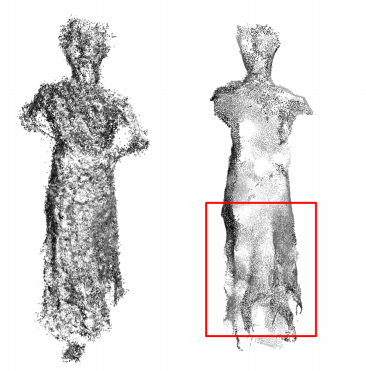 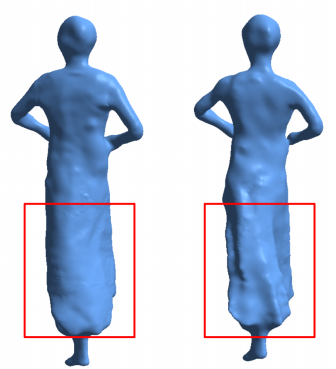 Mesh initialization
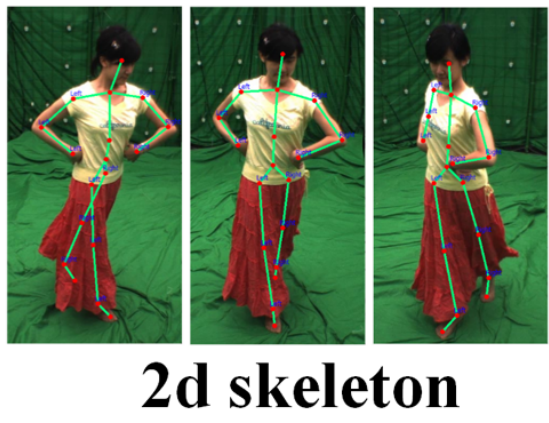 Labeling 2D skeletons

3D pose reconstruction 
   - via structure-from-motion 

Skeleton-based mesh deformation
   - linear blending skinning
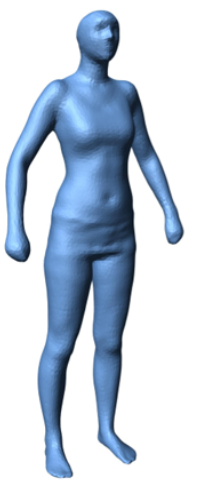 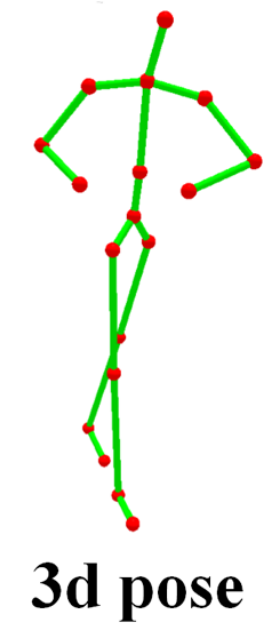 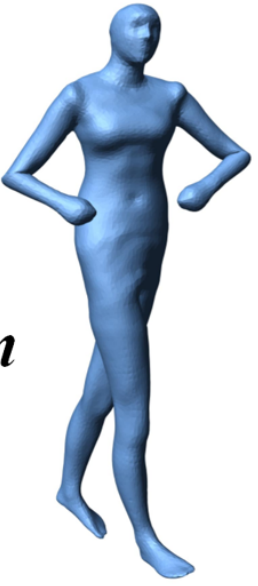 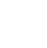 Template-based model fitting
Objective: 2D silhouettes (visual hull) and point cloud
Variable: Mesh and silhouettes (inaccurate camera estimation)
Optimization: Laplacian mesh deformation
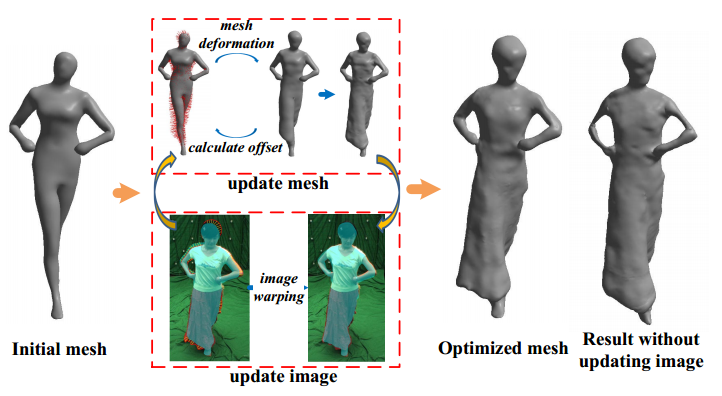 Shape from shading
Rendering 
  

Inverse rendering
   - recover L and n from the observed image 

Geometry optimization  (CVPR 2011)
   - variable: the displacements of vertices along normal 
   - formulate the Lighting as spherical harmonics
   - non-linear optimization
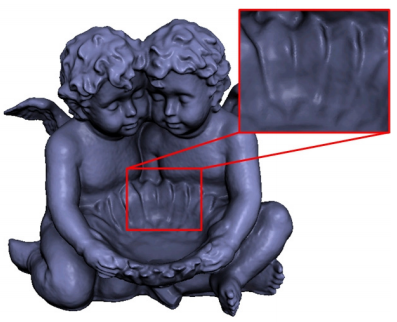 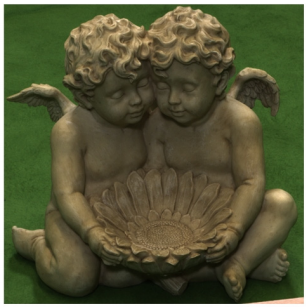 Our geometry refinement
Input: coarse model and shading images
Optimization 
    - data term: shading constraint
    - smoothness term: preserve the smoothness of the mesh
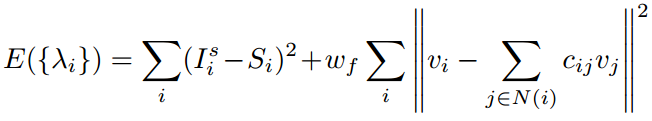 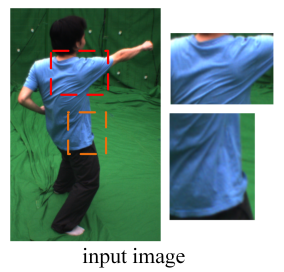 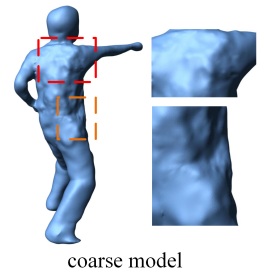 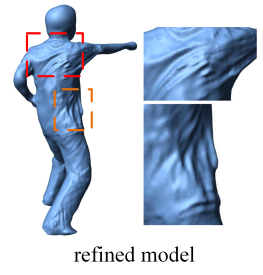 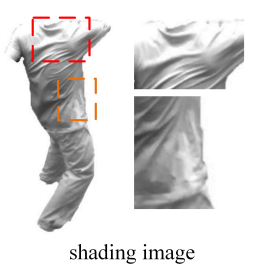 Challenges for shading extraction
Intrinsic image
   - image decomposition: reflectance (albedo) and shading 
Challenge
   - varying shading
Clustering based methods
   - group pixels into several clusters
   - view each cluster with constant albedo
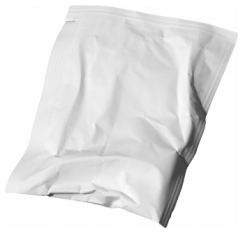 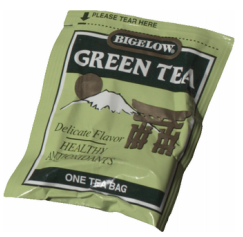 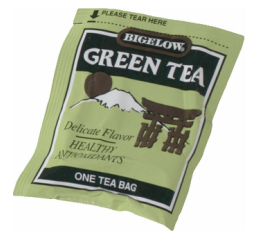 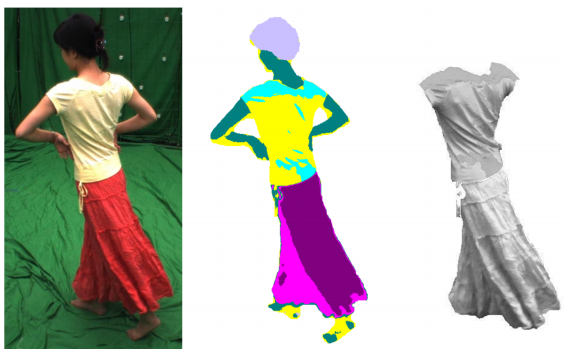 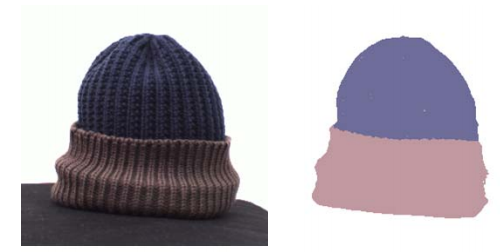 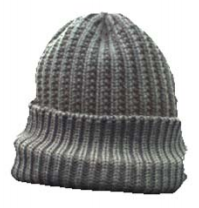 Density-based clustering
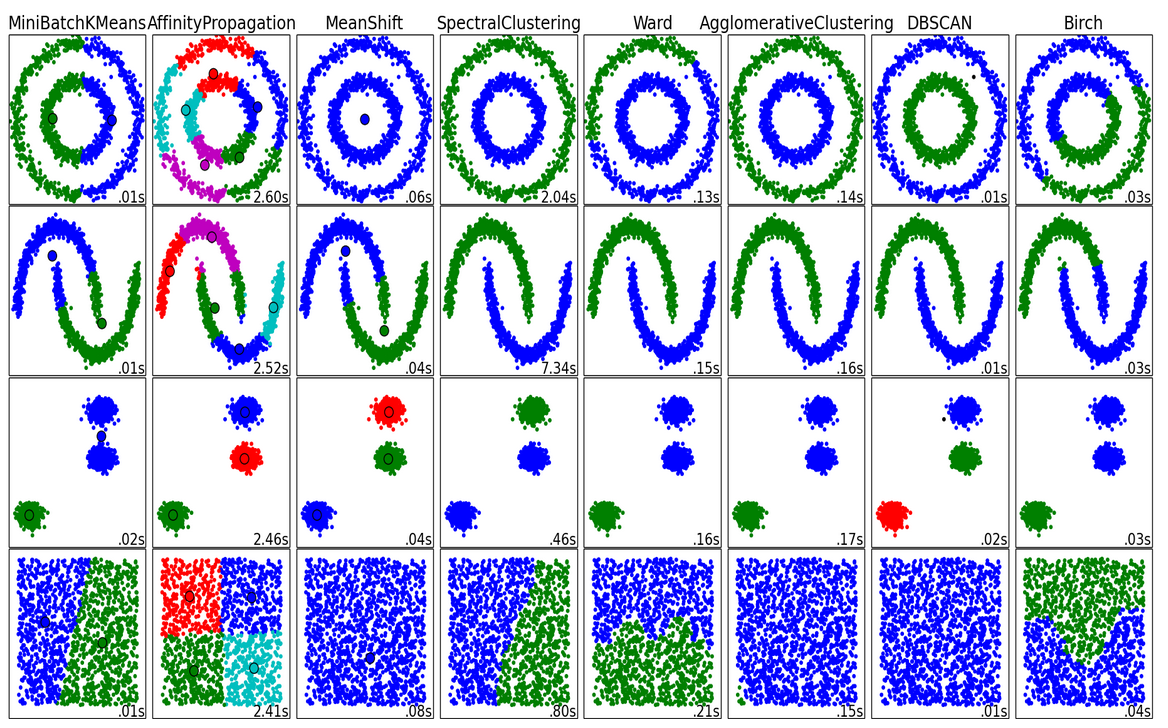 Density-based pixel clustering
Construct nearly fully connected graph
Extract minimum spanning tree (MST)
Each point forms one cluster
Visit the edge of MST in an increasing order
    - weight of edge is defined as distance
    - pseudo-merge/absorb/merge
Obtain the most stable clustering
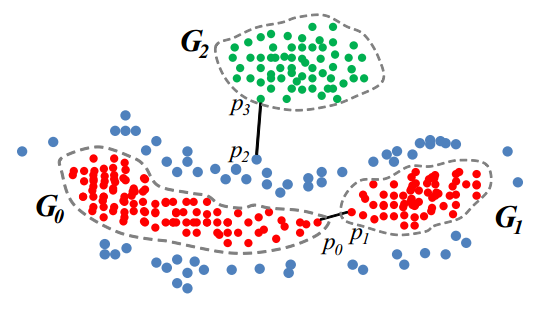 Shading extraction
Clustering for all input images
Global lighting estimation 
   - pick the biggest cluster
   - using its mean color as the reflectance and obtain the shading
   - estimate the global lighting from shading and rough normal  
Calculate reflectance for other clusters
  - shading calculation with the lighting and rough geometry
  - using the average reflectance as the desired one for each cluster
Shading results
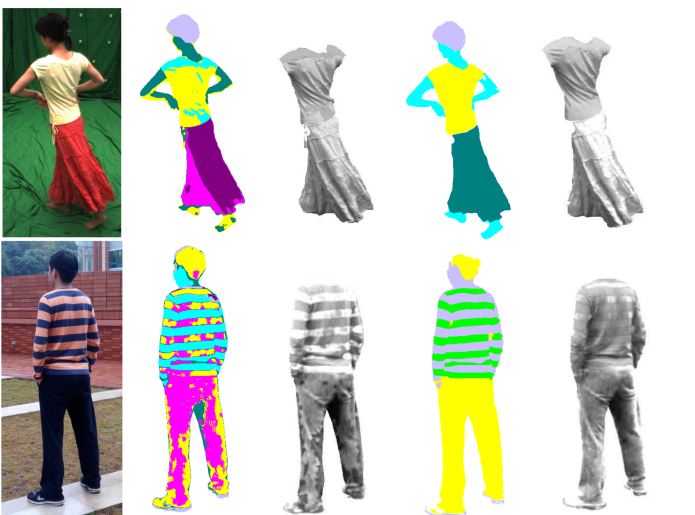 K-means
Our
Experimental results
“boy 1” – 15 images,  “boy 2” – 16 images,  “girl 1” – 16 images, 
“girl 2” – 13 images,  “man” – 15 images
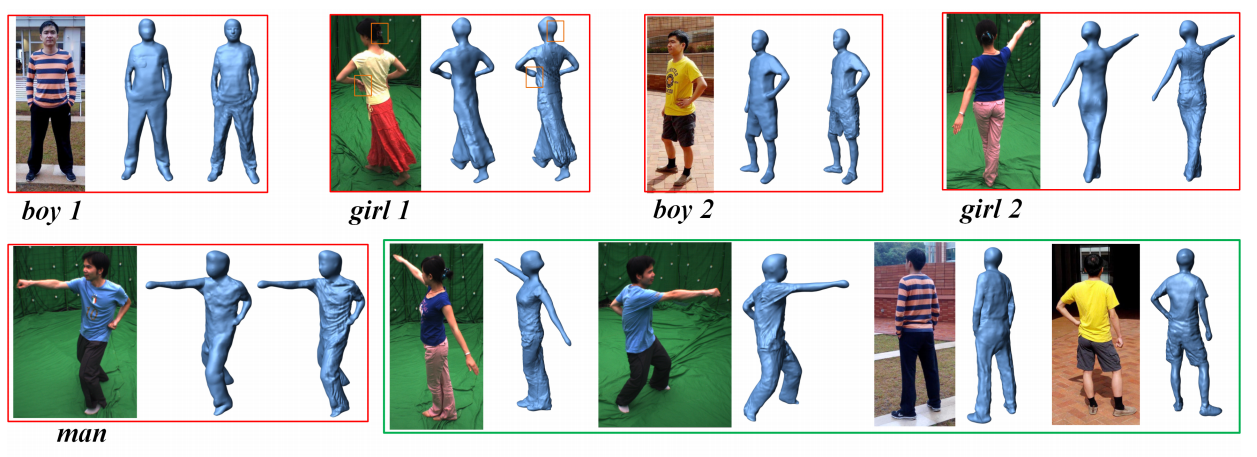 Comparison
Our vs PMVS (TPAMI2010) vs PCMVS (TVCG2010)
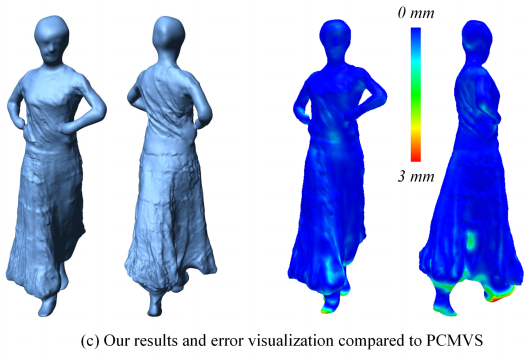 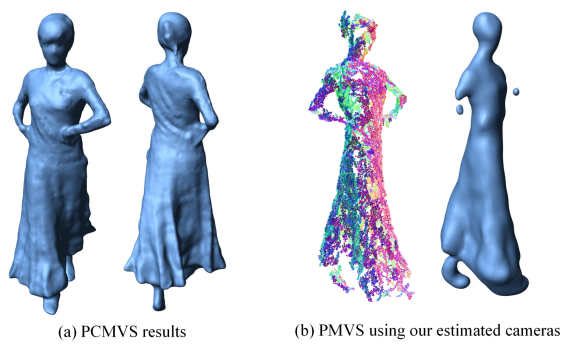 How many input images we need?
Around 15 uniformly sampled views are recommended
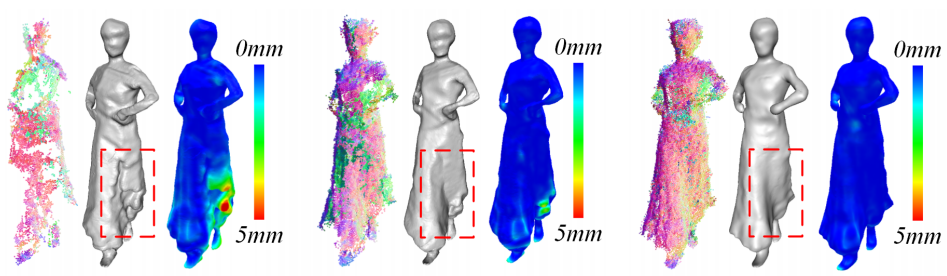 8 images
12 images
16 images
How many labeled images we need?
The number of labeled images will not influence results
At least 3 labeled images are enough
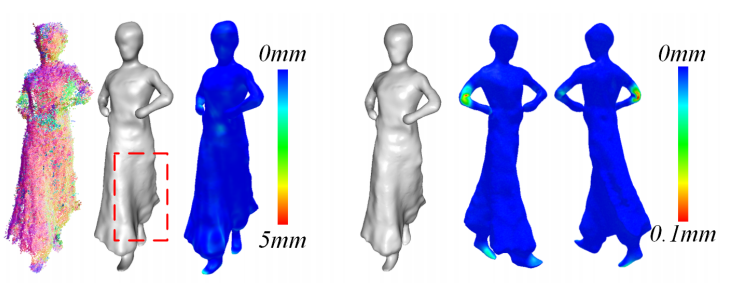 3 labeled images
6 labeled images
Thanks for your attention!